2017 Celebration
Hosted by Descendants
Of 

Mary Eliza  Alexander Pollock
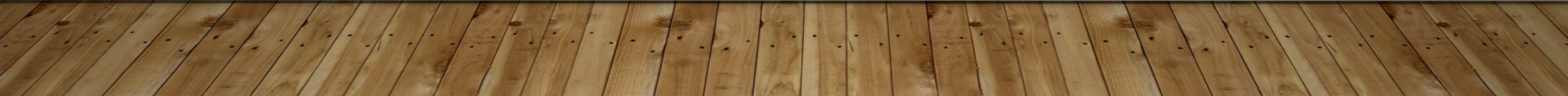 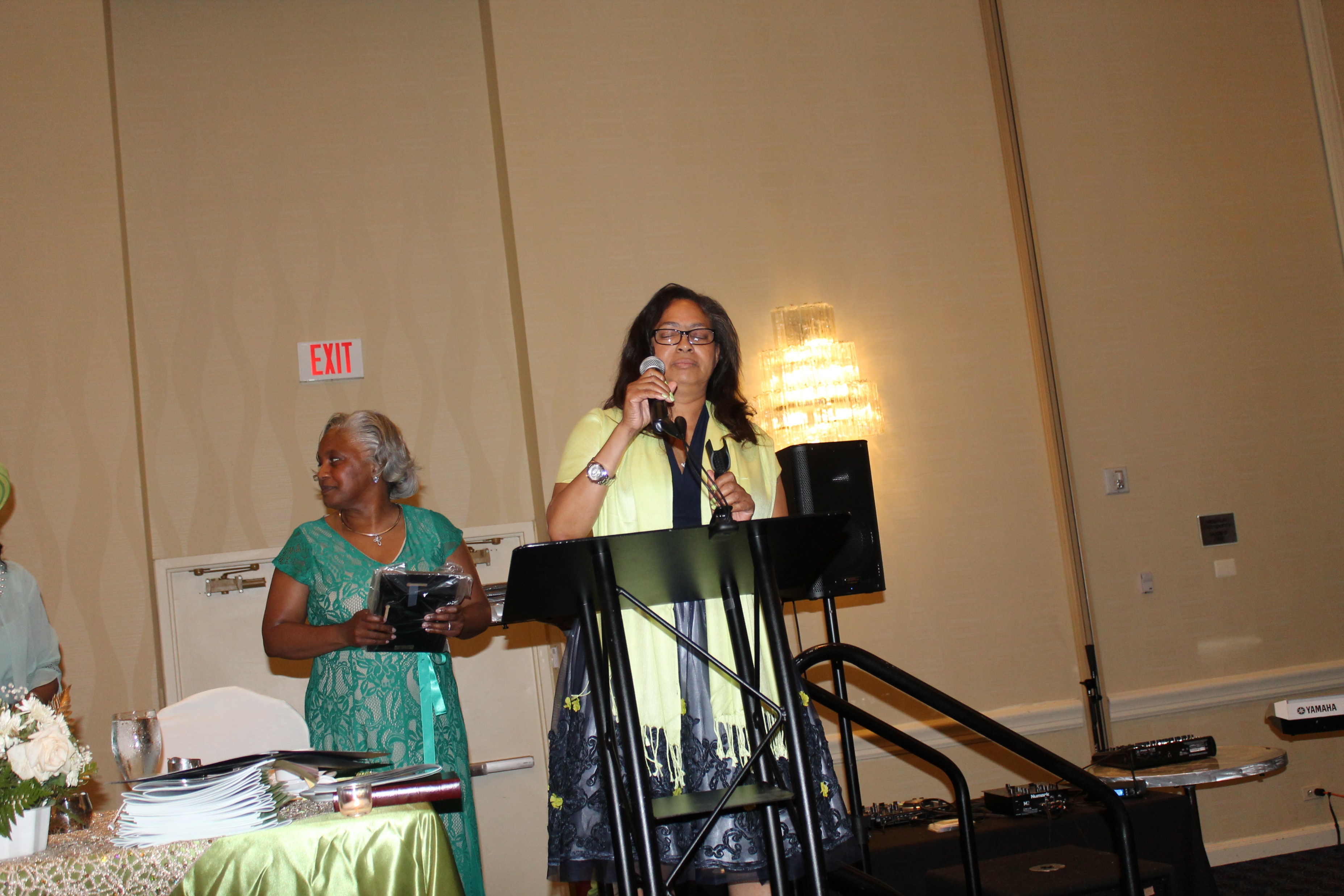 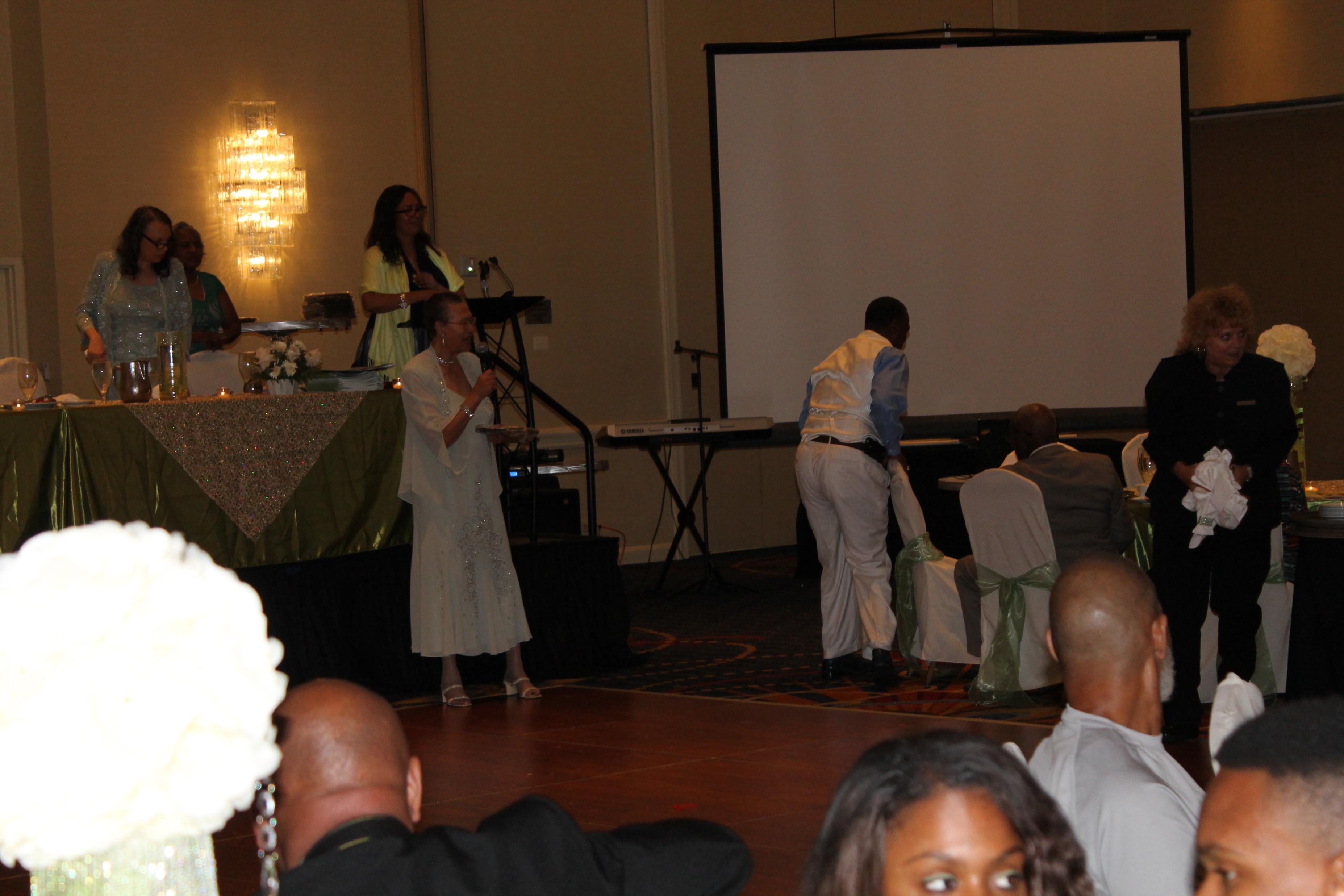 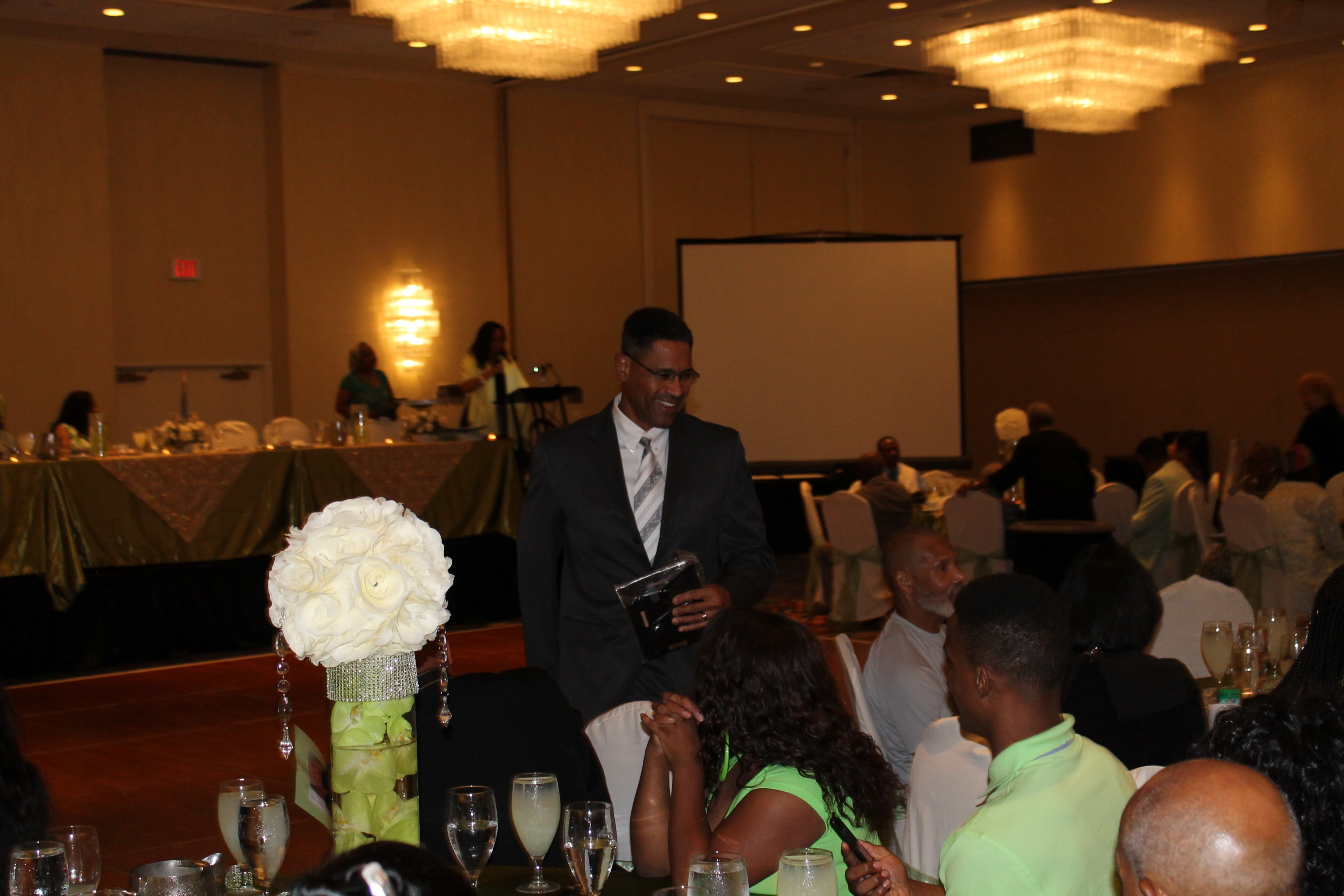 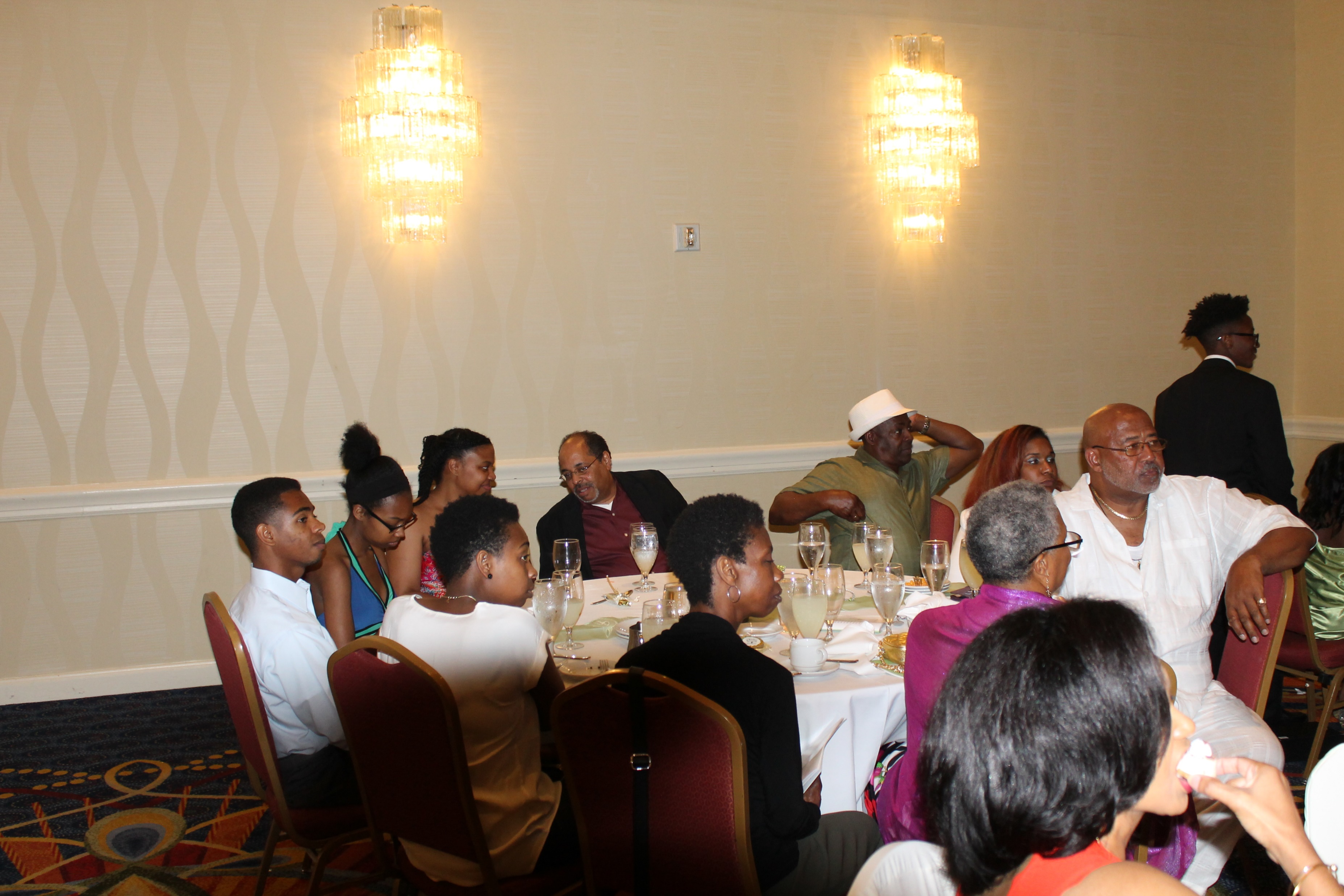 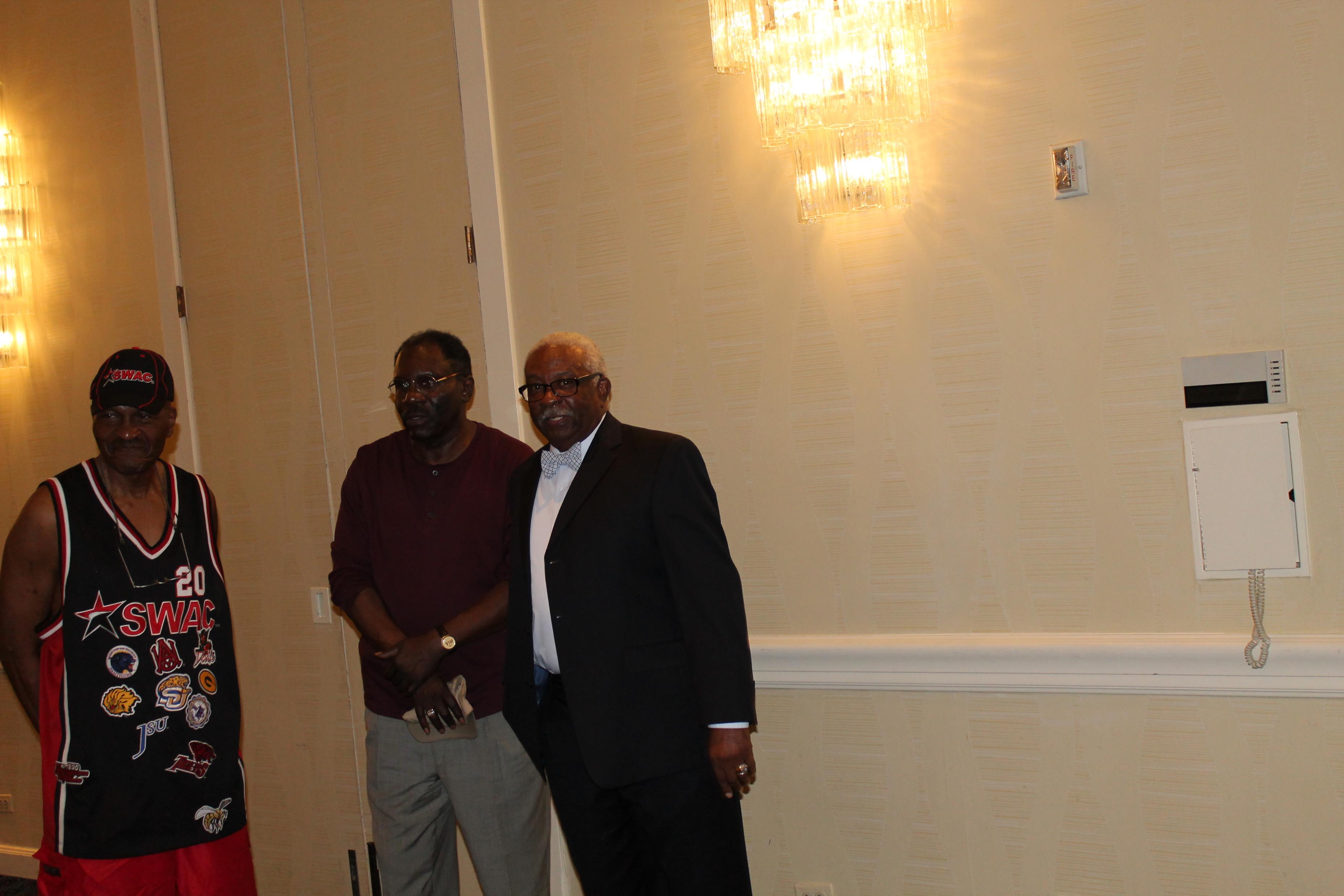 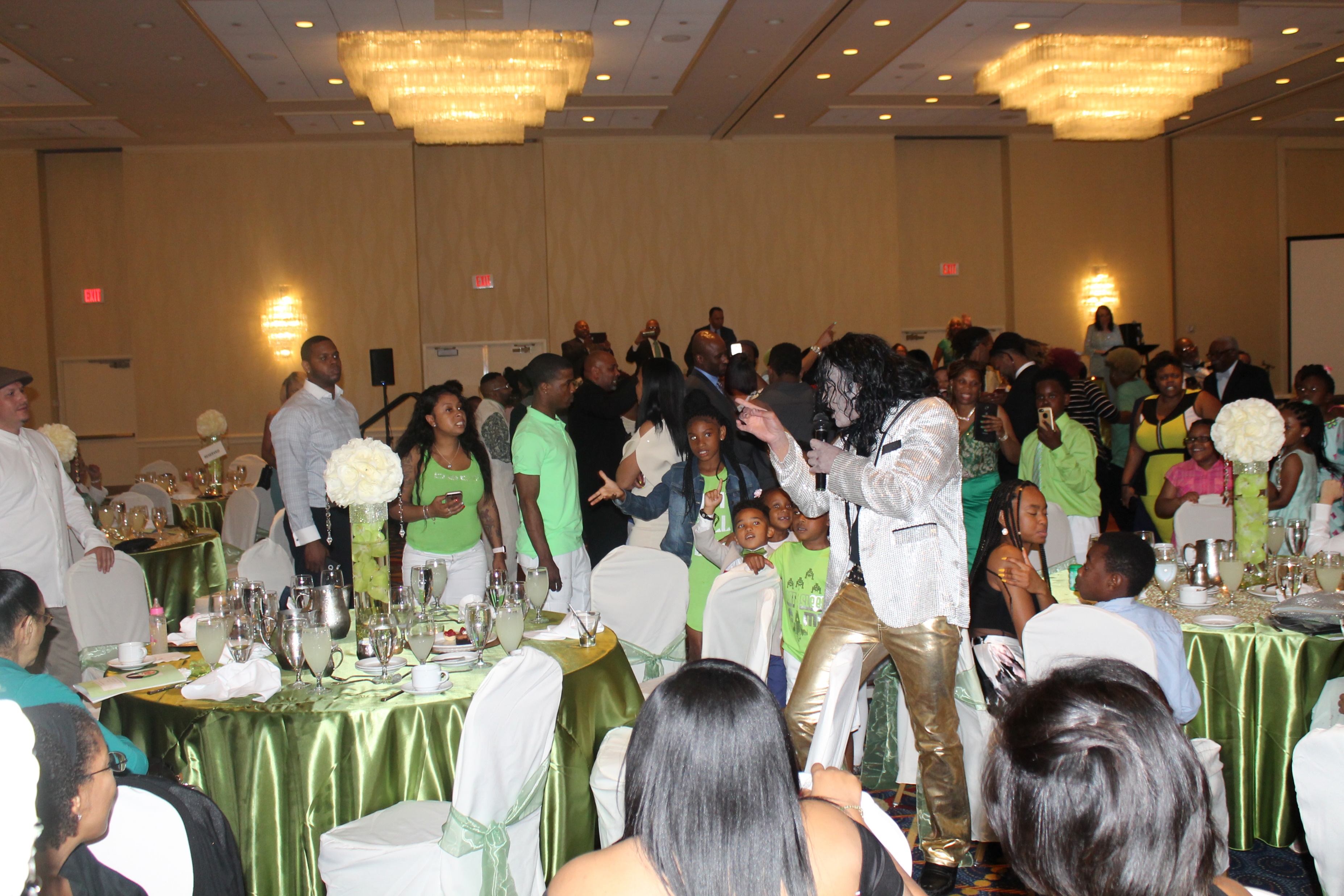 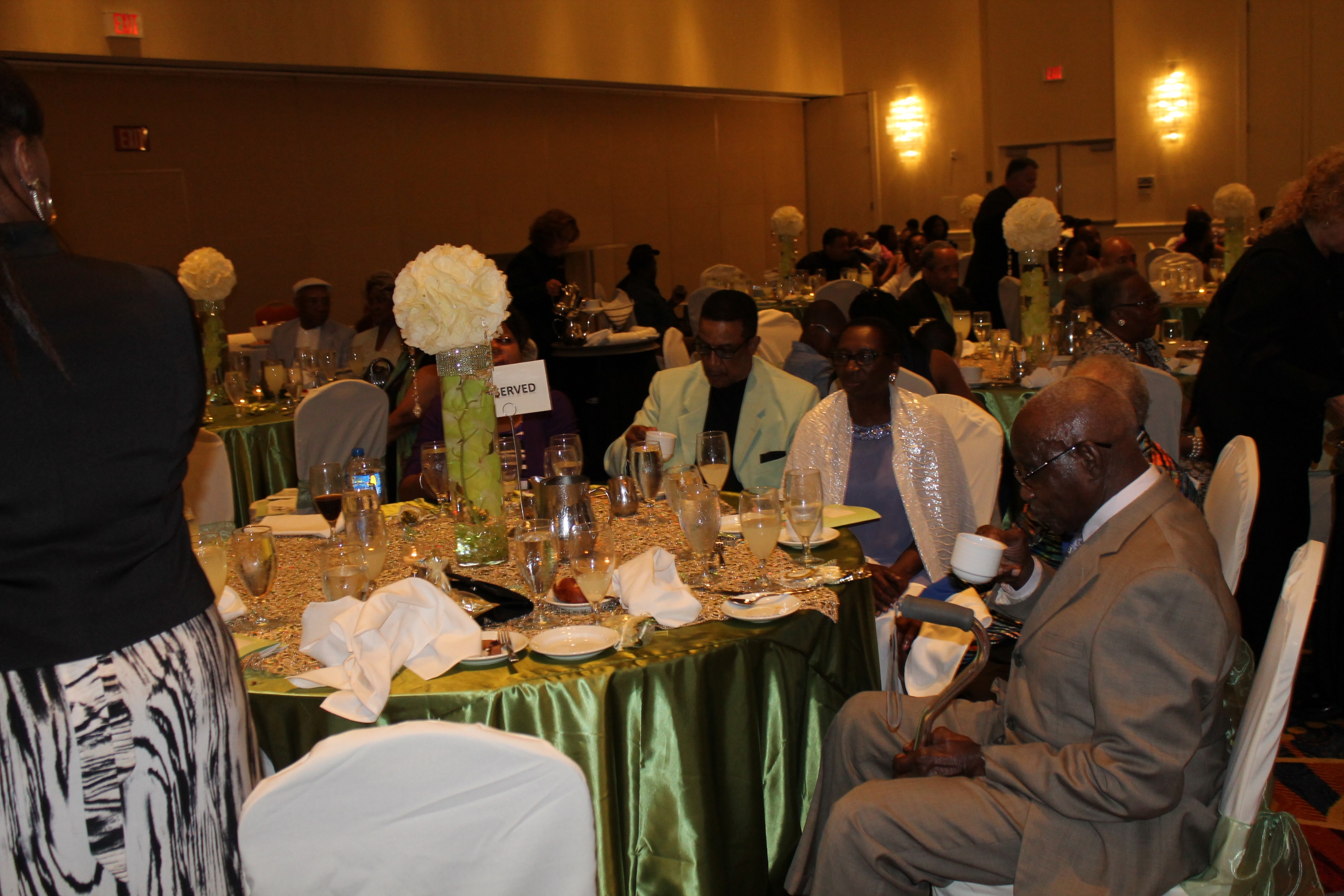 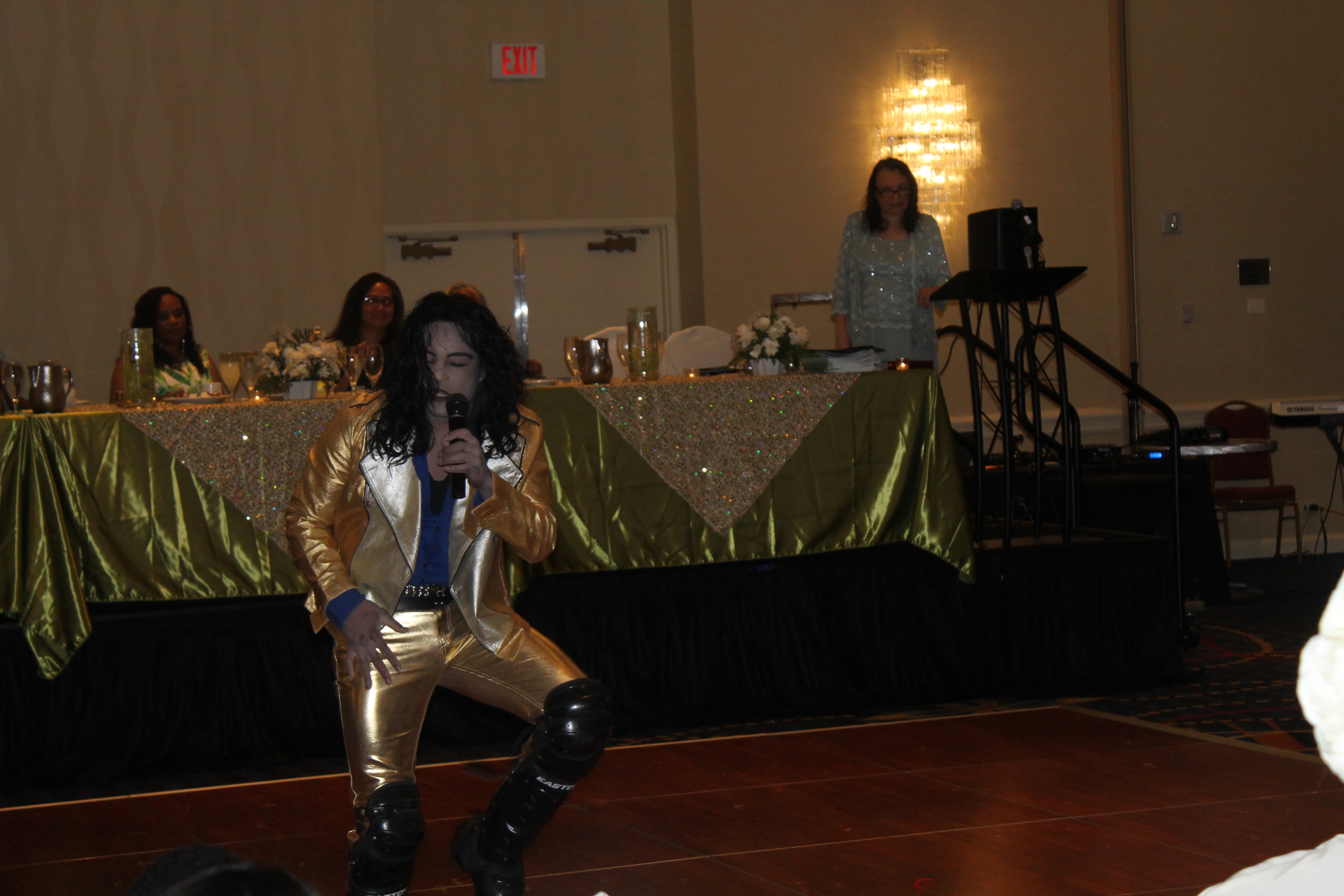